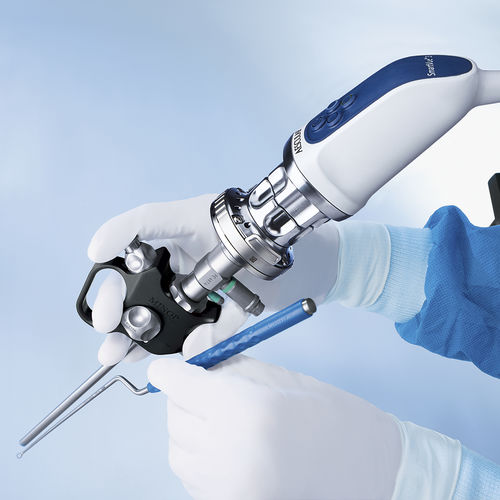 Software para Asociaciones Médicas
Administración de Asociados, Cuotas, Cursos, Congresos,  Facturación y más
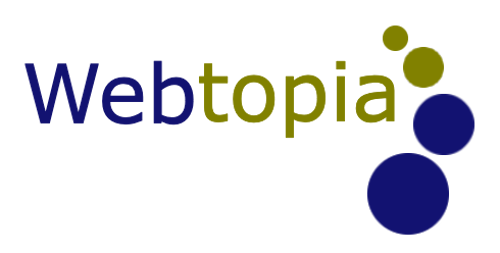 Acceso a nuestra aplicación desde una computadora de escritorio, tableta o celular
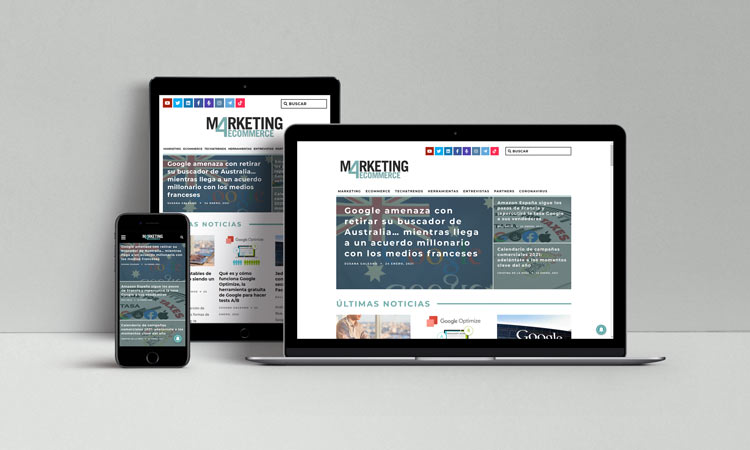 Instalada en la Nube en un Servidor de Alta Disponibilidad.
Acceso 7x24.
Ofrecemos la solución a través de un sitio Seguro (https).
Base de Datos de Doctores
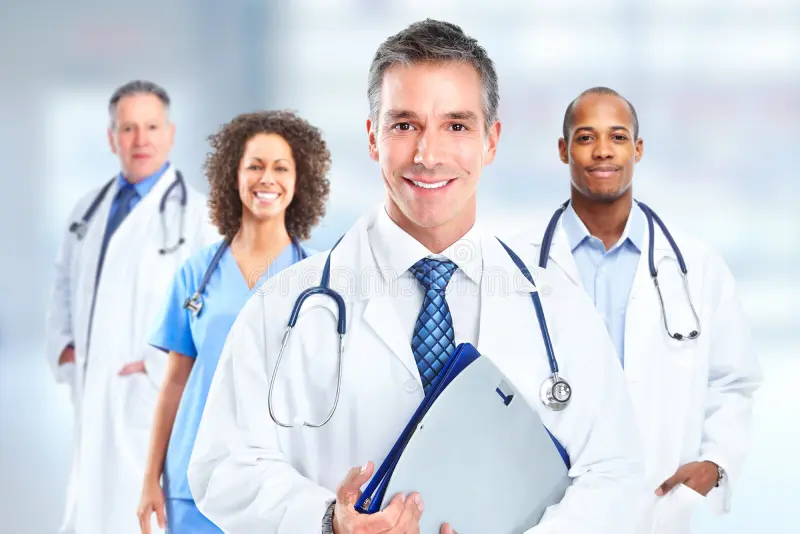 Solicitudes de Ingreso
Asociados
Asociados Residentes
Residentes
No Asociados
Enfermeras
Estudiantes
Etc.
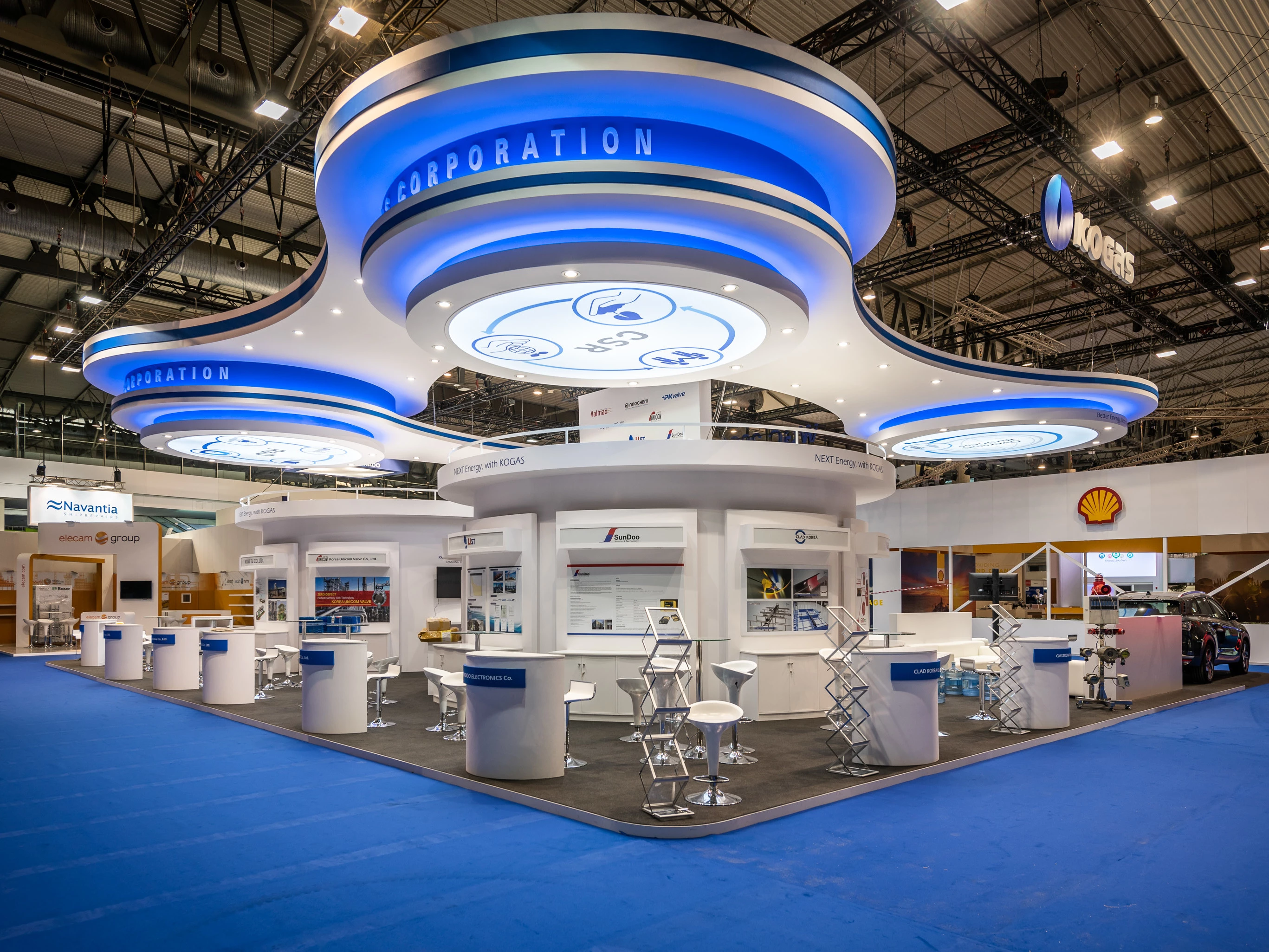 Socios Comerciales
Base de Datos
Registro de Pagos
Estados de Cuenta
Facturación
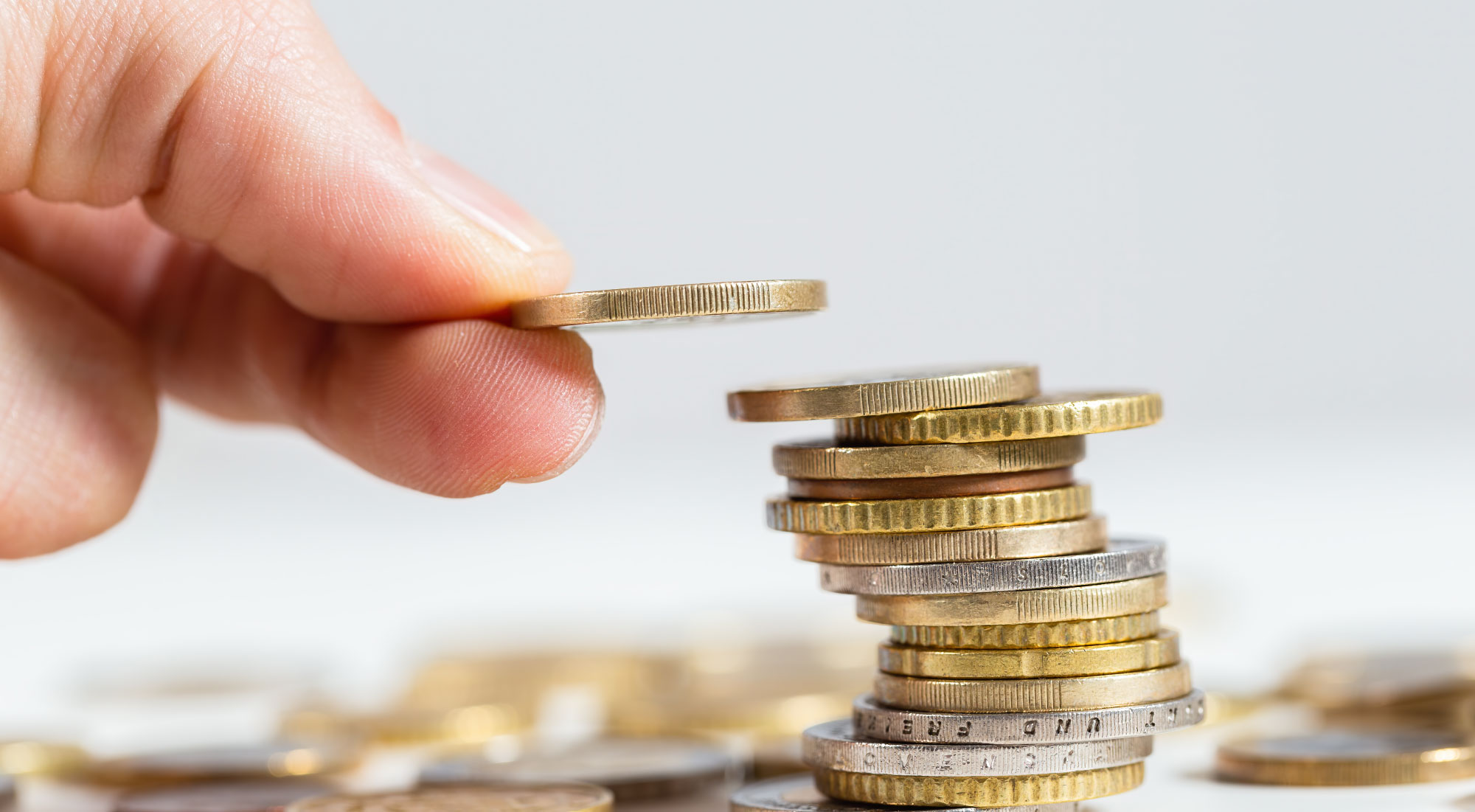 Control de Cuotas
Cuotas de Ingreso
Pago de Cuotas Anuales
Listado de Socios al Corriente
Cuotas Pendientes
Cartas de Adeudo
Candidatos a Asociado Titular
Facturación
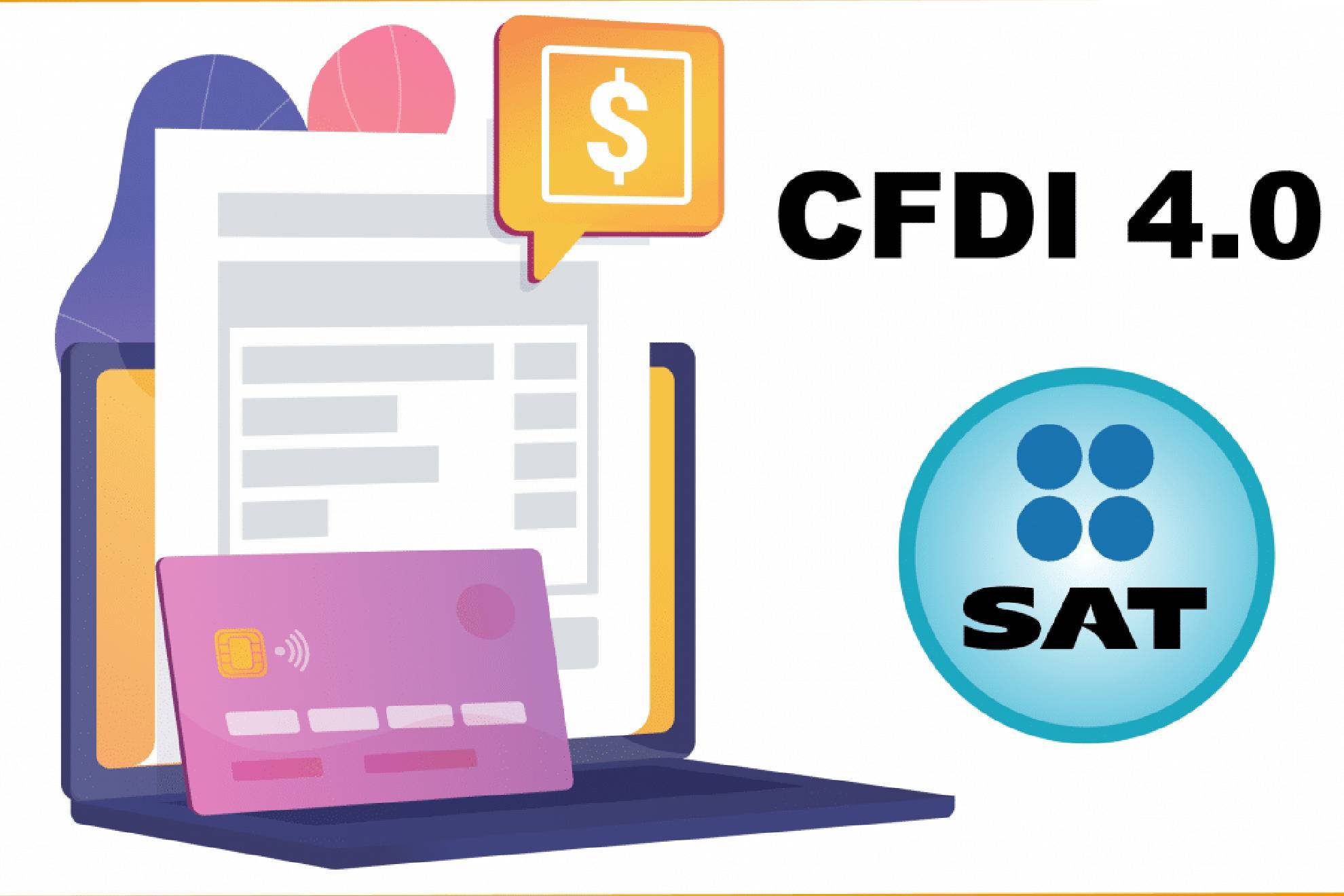 Emisión de CFDIs ver. 4.0
Envío de correo a receptores
Complementos de Pago
Actualización de Datos Fiscales de forma automática a partir de la Constancia de Situación Fiscal
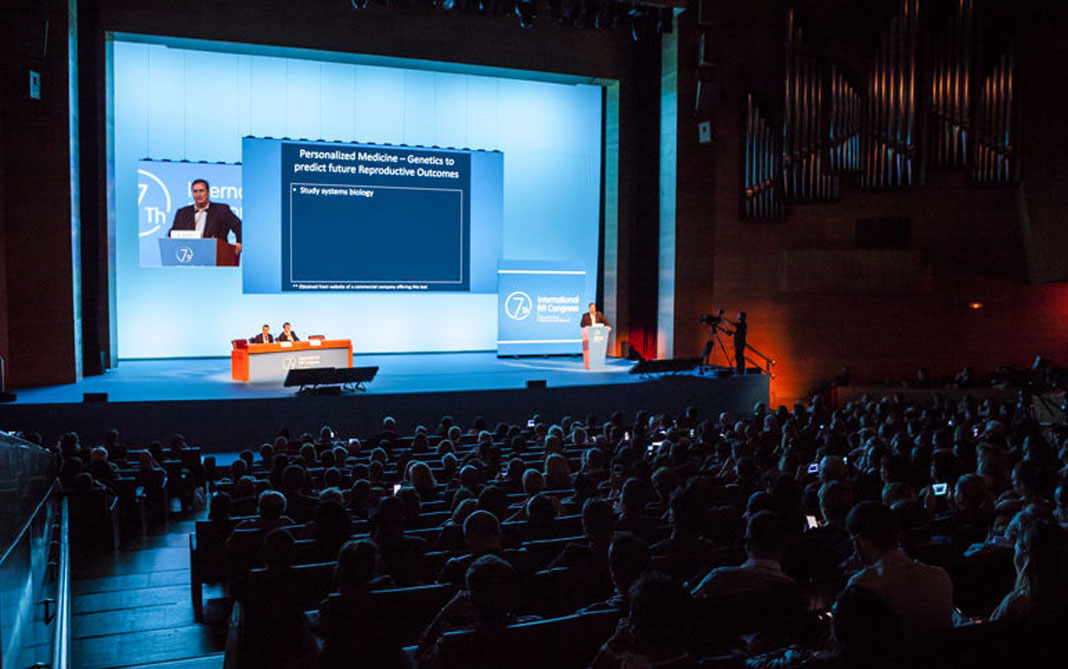 Congresos y Cursos
Registro
Entrega y Control de Gafetes
Constancias
Control de Becas
Registro de Profesores
Invitados sin Costo
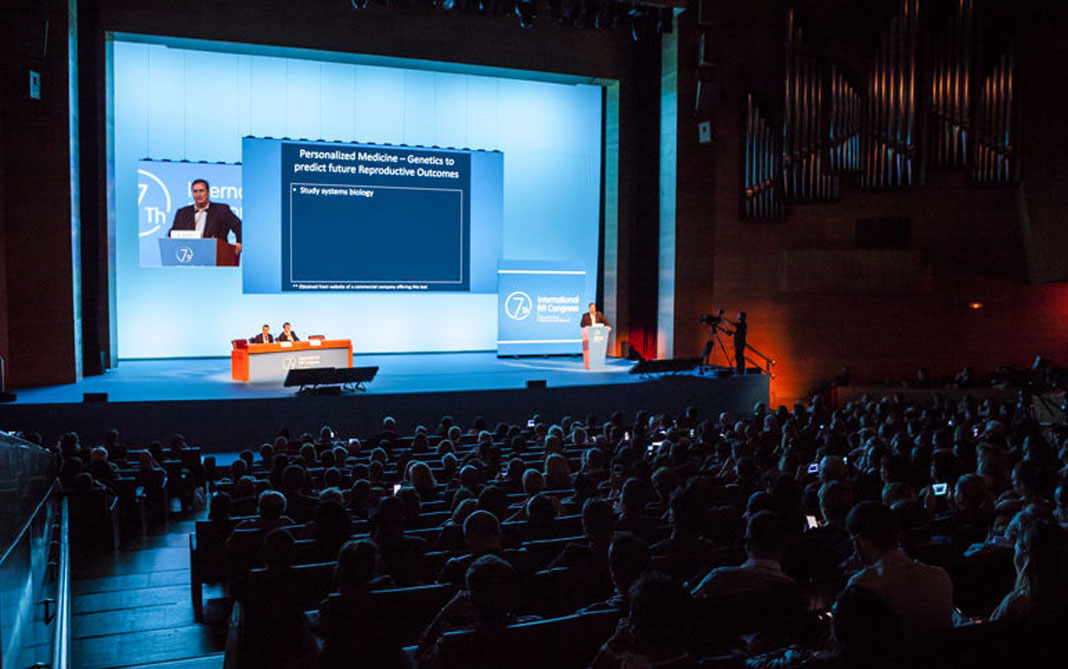 Congresos y Cursos
Constancias para Profesores
Asamblea Ordinaria
Asamblea Extraordinaria
Asistencia a cursos del congreso
Estadísticas del Registro al Congreso
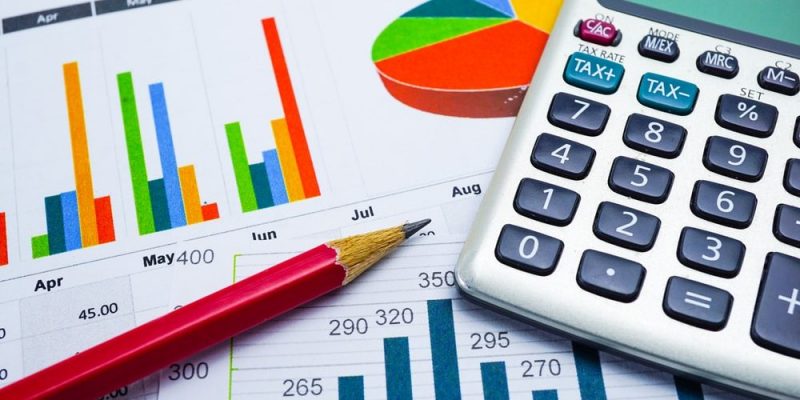 Reportes y Consultas
Reporte de Facturación
Ingresos por Producto
Estados de Cuenta
Órdenes de Pago
Censo de Usuarios por Categoría
Adeudo de Cuotas
Estadísticas de Ingresos
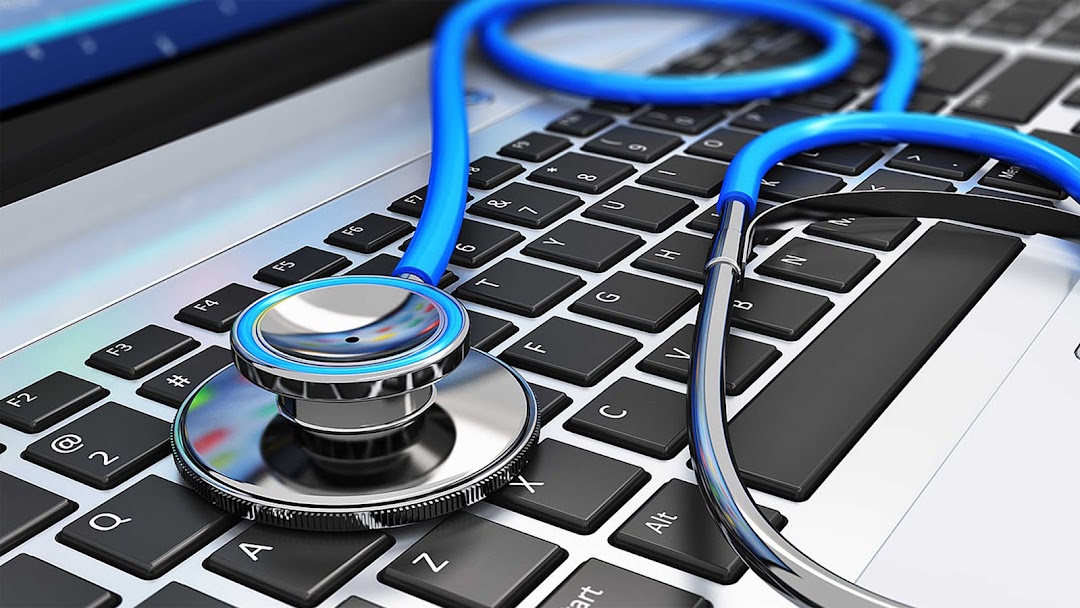 Aplicación para Asociados
Acceso Personal
Módulo de pago de cursos, congresos, productos, cuotas pendientes
Estados de Cuenta
Generación de CFDIs
Acceso a Documentos
Consulta de CFDIs
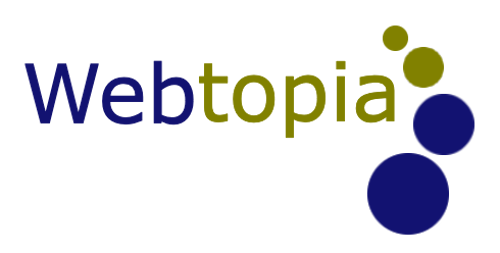 David Nava Guillén
Webtopia Servicios y Soluciones
+52 55 5434 3567
softassoc@webtopia.com.mx